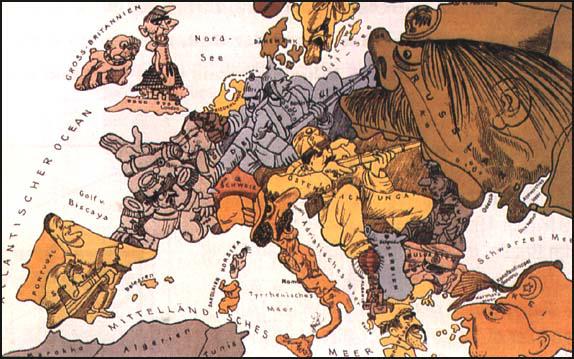 Ruská armáda v předvečer 1. světové války
Tomáš Halaška
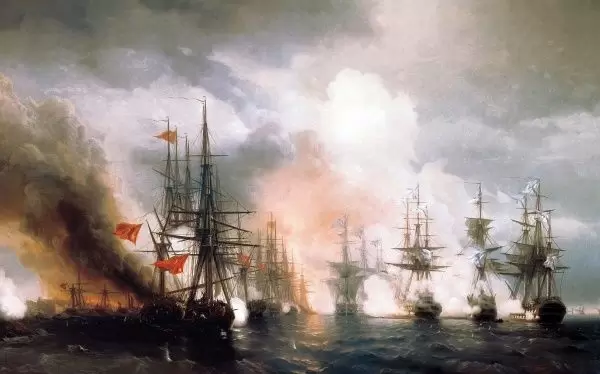 Problémy carské armády ve druhé polovině 19. století
Krymská válka 
Reformy ministra války Milyutina
Všeobecná branná povinnost 
Vojenské rezervy
Složení armády
Nedostatek financí
Řešení domácích záležitostí
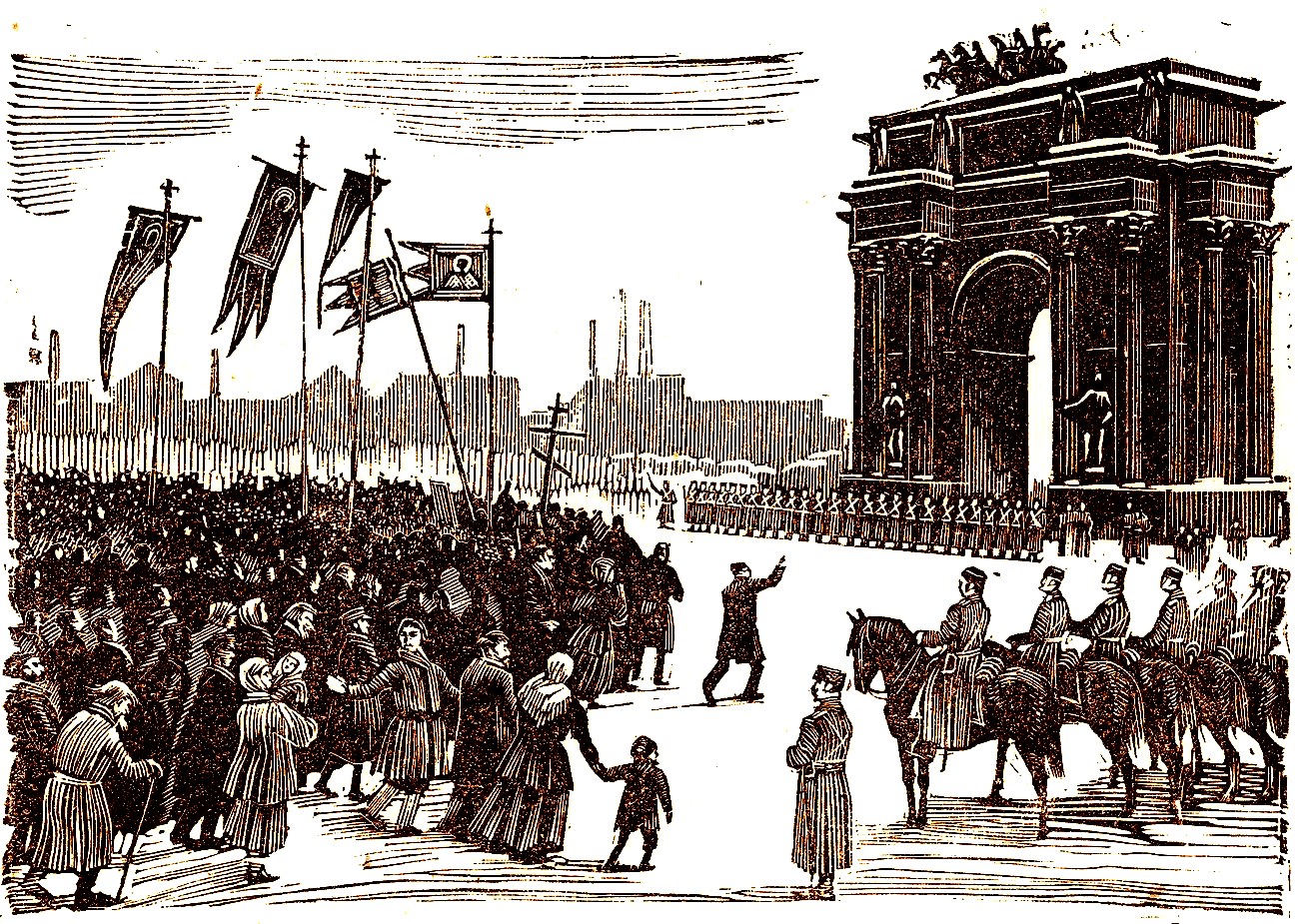 Ruská armáda na počátku 20. století
Rusko-japonská válka
Ruská revoluce 1905-1907
Ministr války Sukhomlinov
Apolitizace armády
Plány na reorganizaci a modernizaci armády
Počátky 1. světové války
Plány na revoluci 1917
Děkuji za pozornost
Zdroje
Burns, Orren. „The Russian Armed Fores.“ Master diss., North Texas State College, 1949.
Lieven, Dominic. The Cambridge History of Russia: Volume 2, Imperial Russia, 1689-1917. Cambridge: Cambridge University Press, 2006.
Pipes, Richard. Rusko za starého režimu. Praha: Argo, 2004.
Taylor, Brian D. Politics and the Russian army: Civil-Military Relations, 1689-2000. Cambridge: Cambridge University Press, 2003.